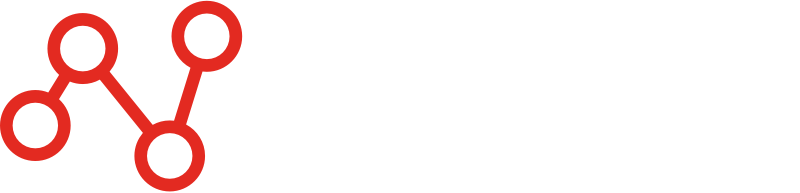 HYVINVOINTIANALYYSI:EDUT YRITYKSILLE
FIRSTBEAT
Perustettu Jyväskylässä v. 2002
Yli 20 vuoden tutkimustyö ja kokemus sykkeeseen ja sykevaihteluun perustuvista menetelmistä
Lähtöisin Kilpa- ja huippu-urheilun tutkimuskeskuksesta (KIHU)
Ainutlaatuinen digitaalinen mallimme kehon fysiologiasta muuttaa sykedatan henkilökohtaiseksi palautteeksi ja toimenpiteiksi 
Firstbeat tuo lähes laboratoriotarkan ja huippu-urheilijoiden suosiman analyysin hyödyt kaikkien saataville
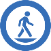 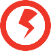 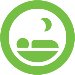 LIIKU OIKEIN
HALLITSE STRESSIÄ
PALAUDU PAREMMIN
FIRSTBEAT ON SUORITUSKYVYN JA HYVINVOINNIN EDELLÄKÄVIJÄ
Huippu-urheilu
Yli 1000 huippujoukkuetta käyttää Firstbeatia voittaakseen maailman kilpailluimmilla areenoilla
Kuluttajatuotteet	
Firstbeatin analytiikkaa yli 90 kuluttajatuotteessa mm. sykemittarit ja älykellot.
Työ ja hyvinvointi
Firstbeat on edelläkävijä hyvinvoinnin mittauksissa. Hyvinvointianalyysi on tehty jo yli 300,000 työntekijälle.
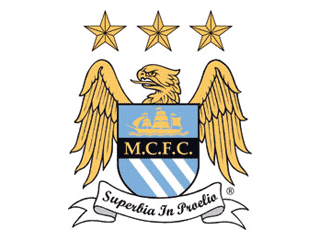 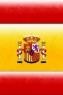 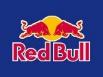 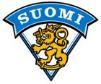 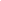 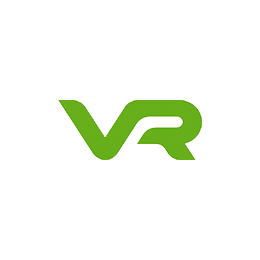 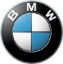 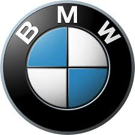 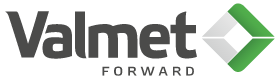 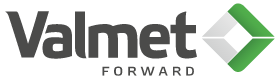 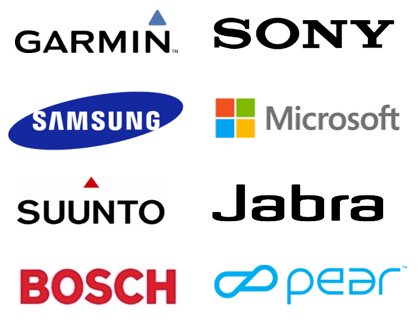 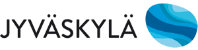 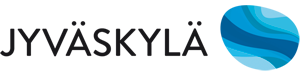 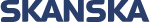 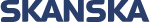 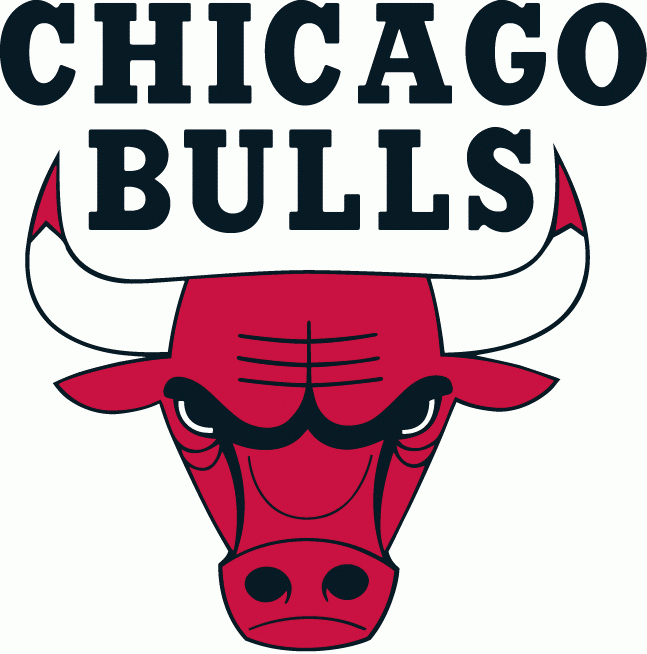 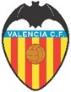 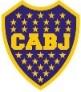 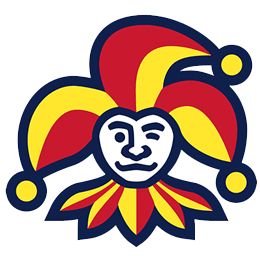 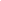 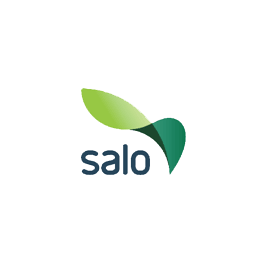 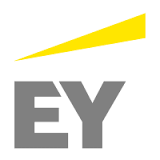 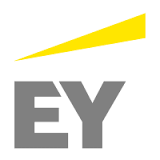 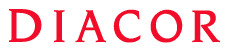 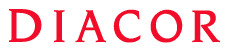 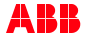 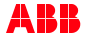 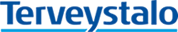 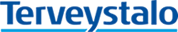 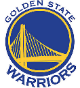 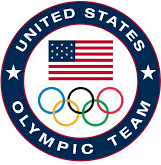 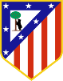 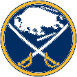 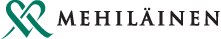 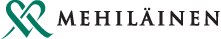 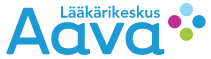 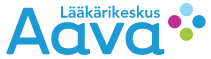 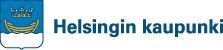 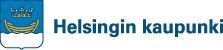 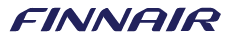 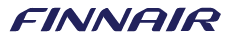 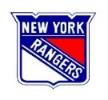 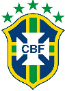 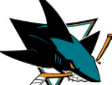 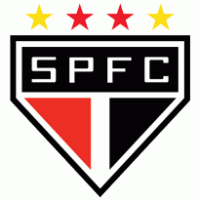 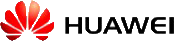 FIRSTBEATHYVINVOINTIANALYYSI
Mitattu tieto auttaa tunnistamaan hyvinvointiin vaikuttavat tekijät
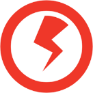 Hallitse stressiäTunnista keskeiset kuormitustekijäsi
Palaudu paremminNäe onko unesi palauttavaa
Liiku oikeinTodenna liikuntasi vaikutukset
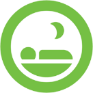 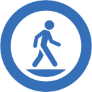 Hyvinvointi syntyy työssä, levossa ja vapaa-ajalla.
HYVINVOINTIANALYYSIN TAUSTA
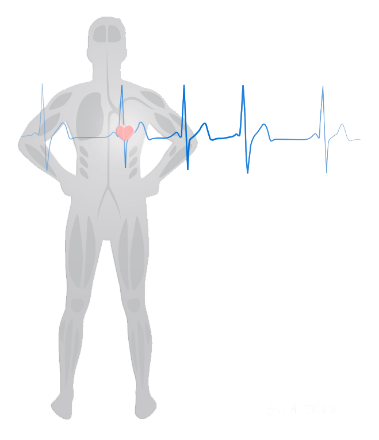 Stressireaktiot
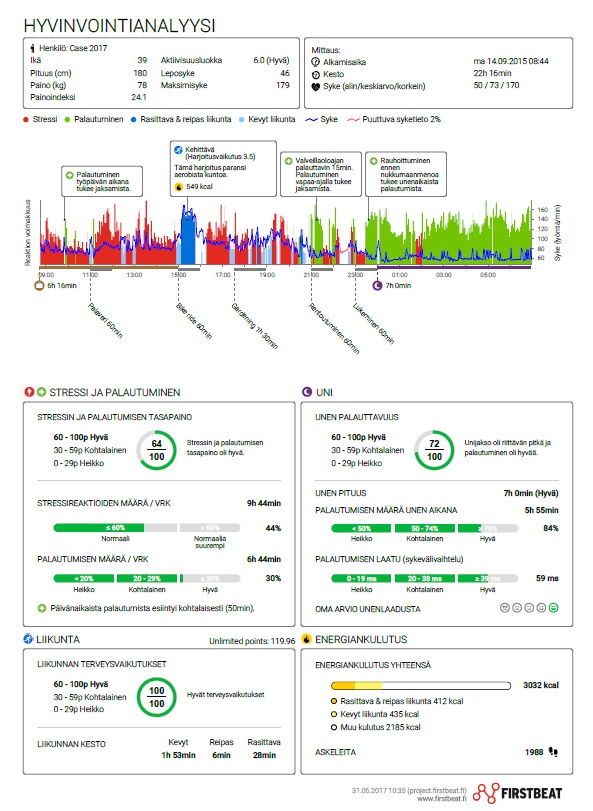 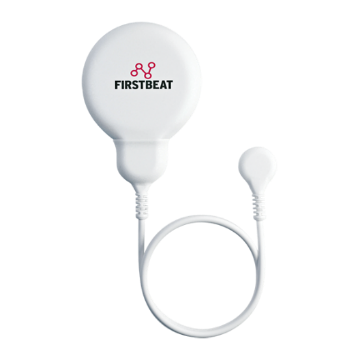 Palautuminen
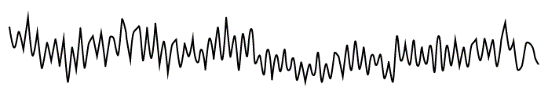 ...
Hapenkulutus
Rentoutuminen
Sydämen sykeväli sisältää tietoa kehon toiminnoista
Firstbeat raportoi ymmärrettävällä tavalla kehon hyvinvoinnista
Kehon toiminta analysoidaan sykevälimittauksen (HRV) avulla
[Speaker Notes: Case 2016]
MITÄ HYVINVOINTIANALYYSI TARJOAA YRITYKSELLESI
Mitattavaa tietoa hyvinvoinnista:
Jokaiselle työntekijälle keinot hyvinvoinnin rakentamiseen (henkilökohtainen raportti jokaiselle työntekijälle)
Näe miten organisaatiosi voi (anonyymi ryhmäraportti)
Kohdista hyvinvoinnin investoinnit oikein
Vaikuta riskiryhmiin ajoissa
Pienennä työkyvyttömyysriskiä
Vähennä sairauslomista koituvia kustannuksia
Uutta ja innostavaa rutiinitarkastusten rinnalle
KENELLE HYVINVOINTIANALYYSI SOPII?
Avain- ja johtoryhmille
Hyvinvointiprojektina koko henkilöstölle
Osana työterveystarkastusta, esim.
 Paljon matkustaville 
 Vuorotyötä tekeville 
 Fyysisesti kuormittavaa työtä tekeville
Miltä sinun päiväsi näyttää?
Palaudutko päivän aikana?
(esim. tauot/rentoutuminen)?
Millaiset ovat liikuntasi terveys- ja kuntovaikutukset?
Onko unesi palauttavaa?
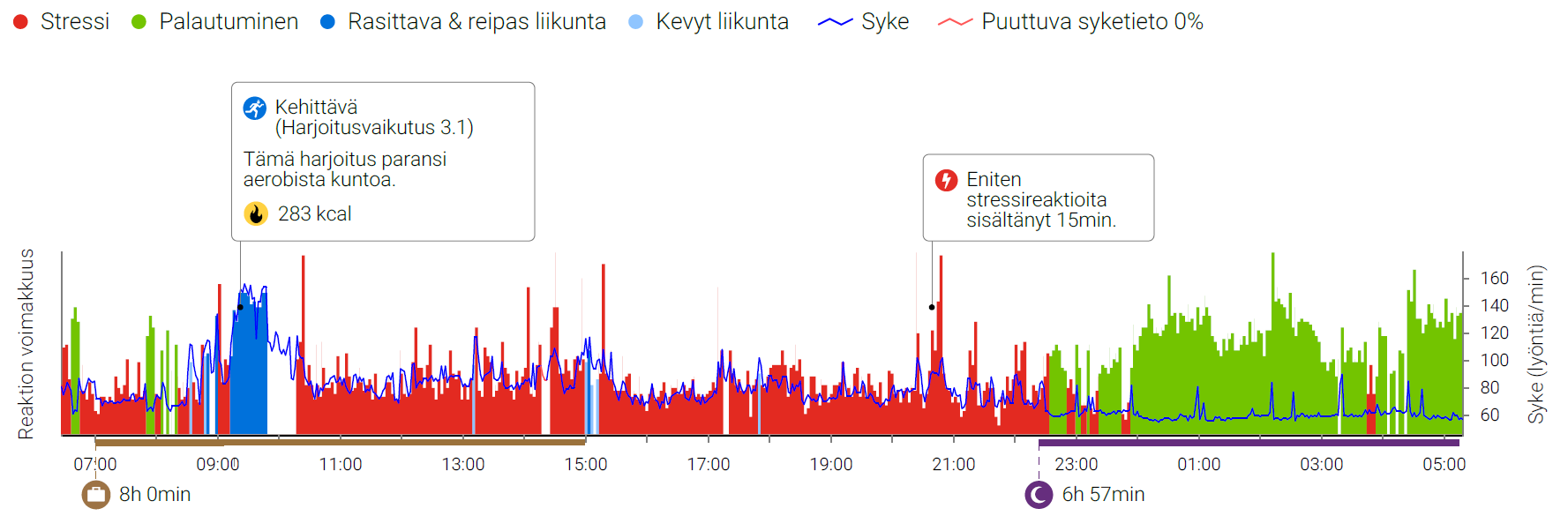 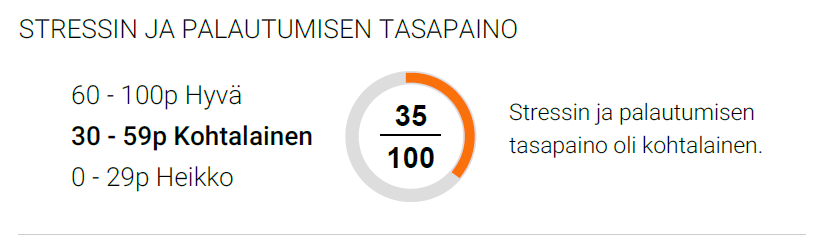 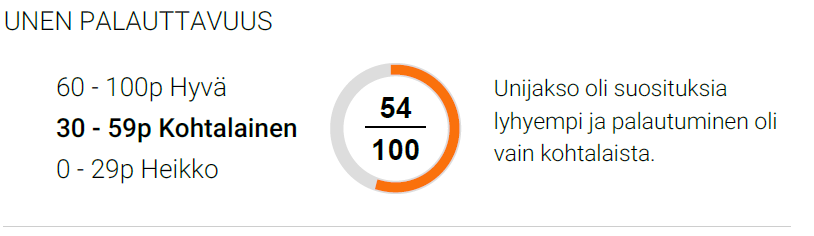 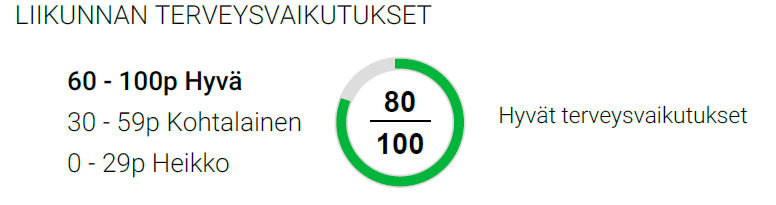 [Speaker Notes: Case 2016]
HYVINVOINTIANALYYSI KÄYTÄNNÖSSÄ
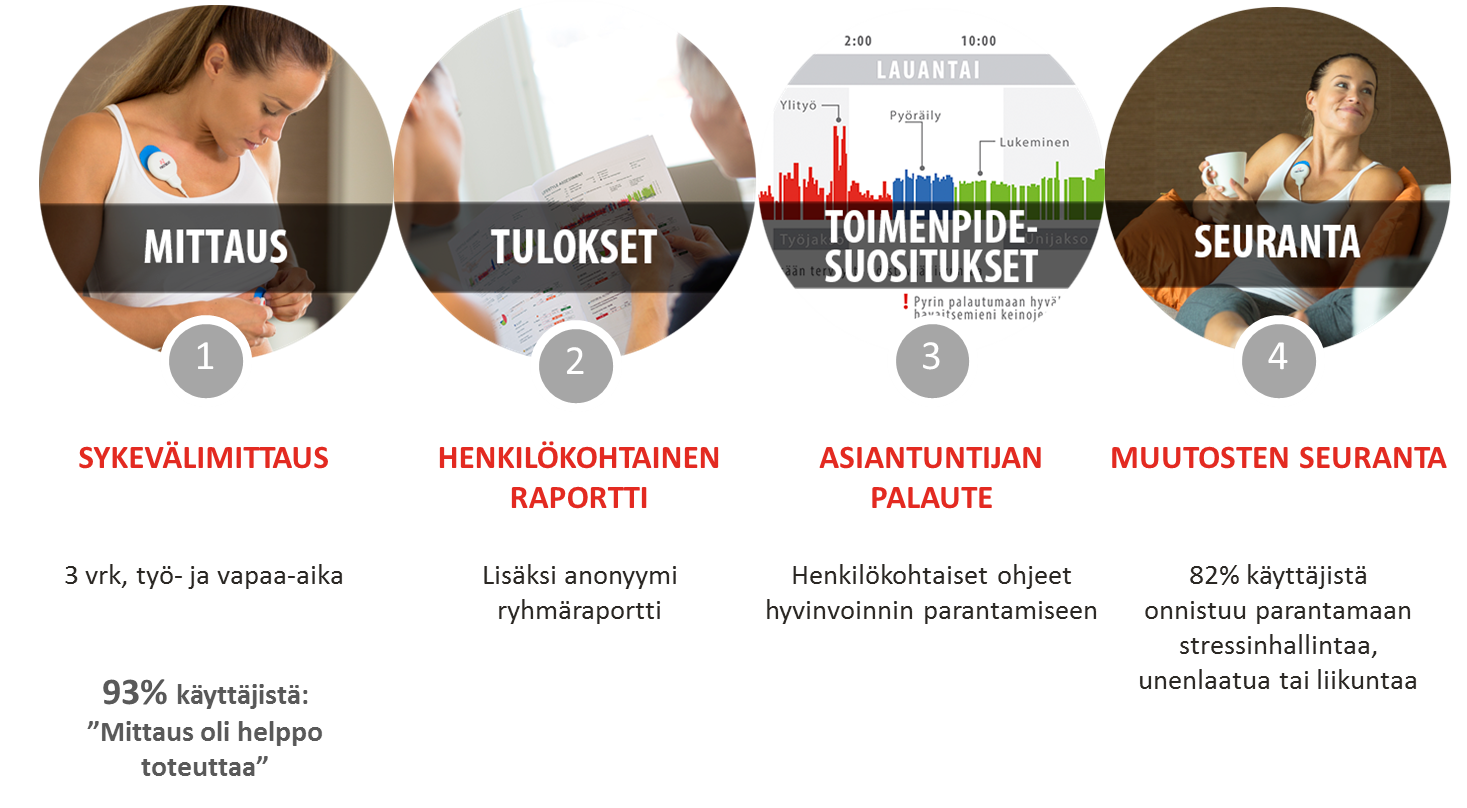 MITEN TULOKSET SYNTYVÄT
MUUTOKSET 
ELÄMÄNTAVOISSA
VAIKUTUKSET
MITTAUS
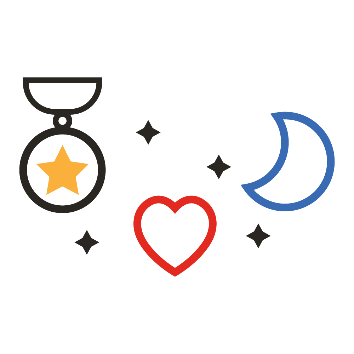 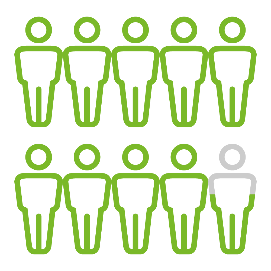 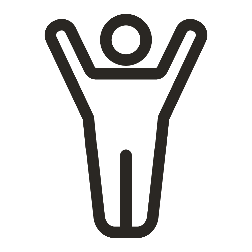 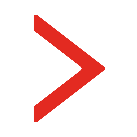 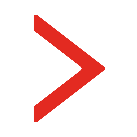 3 vuorokauden mittaus työssä ja vapaa-ajalla
Jokainen työntekijä tekee noin 3 elämäntapatavoitetta
85 % kokee olevansa tehokkaampi työpäivän aikana
96 % suosittelee mittausta
82 % elämäntapamuutoksista 
toteutuu
88 % kokee voivansa paremmin
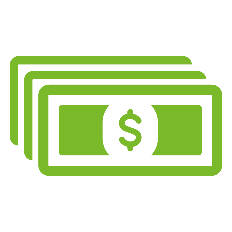 Henkilöstöriskien hallinta ja alentaminen: 3-7% ohjataan työterveyteen
Sairaspoissaolokulut laskevat jopa 25%-60%
Työvireys nousee ja tulokset paranevat
REFERENSSIASIAKKAITAMME
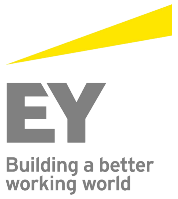 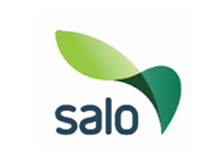 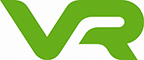 ” Firstbeat auttoi asiantuntijoitamme löytämään sopivat tavat pitää huolta itsestään ja suoriutumaan paremmin työstään.”
”Pääsemme rakentavasti kiinni juuri niihin asioihin, jotka vaikuttavat arjen kuormitukseen.”


- Annukka Sistonen, Työhyvinvointikoordinaattori, Salon Kaupunki

750 henkilöä osallistui Työkykykartoitukseen, poissaolot vähenivät 30 %
”Firstbeatin menetelmä on yksilöä herättävä. Olemme saaneet tarjottua Työkykykartoituksen avulla työntekijöille juuri heidän tarvitsemaansa apua ja tukea.”
- Marja Kanigan, Henkilöstöjohtaja, EY
- Liisa Ilvesmäki-Saarinen, Hyvinvointipäällikkö, VR
Koko henkilöstö osallistui Työkykykartoitukseen
MITEN HYVINVOINTIA TYYPILLISESTI PARANNETAAN?
Kuormitustekijöiden tunnistaminen ja parempi stressinhallinta
Palauttavien hetkien lisääminen
Sopivan liikunnan löytäminen
Unen lisääminen (34%)
Nautintoaineiden käytön vähentäminen

Lähde: Firstbeatin tietokanta 100 000 asiakasmittausta